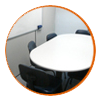 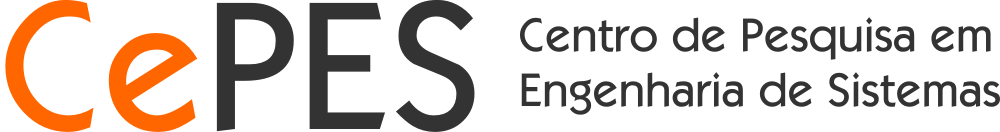 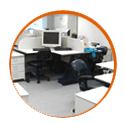 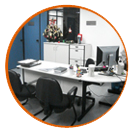 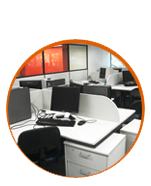 Apresentação para grupo do ISEG
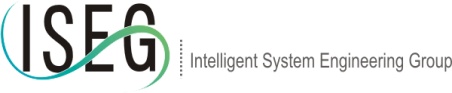 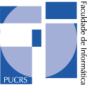 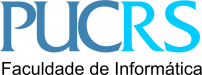 Anderson Yanzer
Objetivos
Apresentar possíveis periódicos para submissão de artigos
Apresentar estrutura do artigo que está sendo desenvolvido
Discutir seguimento da pesquisa para novas publicações
Seqüência do doutorado
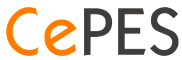 []
| Centro de Pesquisa em Engenharia de Sistemas
Roteiro
1
Periódicos

 Possibilidades de publicações
2
Artigo

 Metodologia, estrutura e andamento
3
Novos artigos

 Periódicos, Congressos, sugestões
4
Doutorado

 Pesquisas atuais, planejamento,
5
Considerações Finais

 Discussão com o grupo dos tópicos apresentados
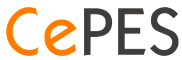 []
| Centro de Pesquisa em Engenharia de Sistemas
Periódicos
1
Periódicos
Possibilidades de publicações
2
Artigo

 Metodologia, estrutura e andamento
3
Novos artigos

 Periódicos, Congressos, sugestões
4
Doutorado

 Pesquisas atuais, planejamento,
5
Considerações Finais

 Discussão com o grupo dos tópicos apresentados
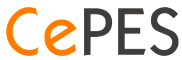 []
| Centro de Pesquisa em Engenharia de Sistemas
Periódicos
Journal of Knowledge Management
http://info.emeraldinsight.com/products/journals/journals.htm?id=jkm
Capes: B2 Engenharias III
International Journal of Software Engineering and Knowledge Engineering (IJSEKE)
http://www.worldscinet.com/ijseke/ijseke.shtml
Capes: B2 Ciência da Computação
IEEE transactions on Knowledge and Data Engineering
http://www2.computer.org/portal/web/tkde/
Capes: A1 Ciência da Computação
The Knowledge Engineering Review
http://journals.cambridge.org/action/displayJournal?jid=ker
Capes: B1 Ciência da Computação
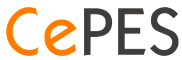 []
| Centro de Pesquisa em Engenharia de Sistemas
Periódicos
Knowledge and Information Systems (KAIS)
http://www.springer.com/computer/information+systems/journal/10115
Capes: B1 Ciência da Computação
International Journal of Knowledge and Learning  (IJKL)
http://www.inderscience.com/browse/index.php?journalCODE=ijkl
Capes: C Ciência da Computação
Artigo
1
Periódicos
Possibilidades de publicações
2
Artigo

 Metodologia, estrutura e andamento
3
Novos artigos

 Periódicos, Congressos, sugestões
4
Doutorado

 Pesquisas atuais, planejamento,
5
Considerações Finais

 Discussão com o grupo dos tópicos apresentados
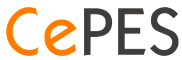 []
| Centro de Pesquisa em Engenharia de Sistemas
Artigo
Revisão Sistemática sobre Knowledge Management in Agile Software Projects
Baseada em duas revisões sistemáticas
Knowledge management in software engineering: A systematic review of studied concepts, findings and research methods used
Empirical studies of agile software development: A systematic review
String baseada nas strings das duas revisões
Andamento: 
Catalogação dos artigos
Leitura e avaliação dos artigos
Previsão término: 45 dias
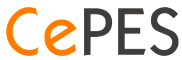 []
| Centro de Pesquisa em Engenharia de Sistemas
Novos artigos
1
Periódicos
Possibilidades de publicações
2
Artigo

 Metodologia, estrutura e andamento
3
Novos artigos

 Periódicos, Congressos, sugestões
4
Doutorado

 Pesquisas atuais, planejamento,
5
Considerações Finais

 Discussão com o grupo dos tópicos apresentados
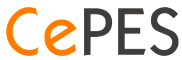 []
| Centro de Pesquisa em Engenharia de Sistemas
Novos Artigos
Seguimento do artigo do estudo de caso da Dell, implantando/avaliando algumas das lessons learned
 No momento o foco é utilizar speech recognition para auxiliar indexar conversações e associar a artefatos
Explorar a manutenção do conhecimento na forma tácita em projetos ágeis, mas usar mecanismos automáticos para indexar o conhecimento
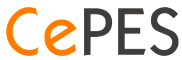 []
| Centro de Pesquisa em Engenharia de Sistemas
Doutorado
1
Periódicos
Possibilidades de publicações
2
Artigo

 Metodologia, estrutura e andamento
3
Novos artigos

 Periódicos, Congressos, sugestões
4
Doutorado

 Pesquisas atuais, planejamento,
5
Considerações Finais

 Discussão com o grupo dos tópicos apresentados
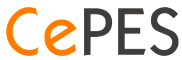 []
| Centro de Pesquisa em Engenharia de Sistemas
Resumo 2007/2
Gestão do Conhecimento
Gestão do conhecimento no desenvolvimento de software
Aquisição do conhecimento
Tipos de conhecimento
Ferramentas para aquisição do conhecimento
Cases de empresas (Chrysler, Nasa, Nokia, etc)
Análise dos tipos de conhecimento e seu uso no Desenvolvimento de SW propondo uma forma de aquisição
Resumo 2008/1
Métodos Ágeis
Gestão do Conhecimento em Métodos Ágeis
Gestão do Conhecimento focando conhecimento tácito
Acompanhamento Projeto Dell 
Software de controle de licenças
EUA – Brasil
Acompanhamento do final do projeto
Resumo 2008/2
Documentação em desenvolvimento de software 
Documentação em Projetos Ágeis
Documentação na manutenção de software
Formas de representação do conhecimento
Acompanhamento do Projeto Dell - PPB/RECOF
Resumo 2009/1
Revisão Sistemática de Knowledge Management em Agile Methodologies
Ferramentas de Speech Recognition
ICEIS
Previsão
Cronograma semestral
2009/2
Artigo para periódico sobre revisão sistemática
Qualificação (já tenho um Internacional A/B)
Experimentos com software de reconhecimento de voz
2010/1
Proposta de Tese
Artigo sobre experimentos de 2009/2
2010/2
Sanduíche
2011/1
Defesa
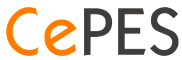 []
| Centro de Pesquisa em Engenharia de Sistemas
Roteiro
1
Periódicos
Possibilidades de publicações
2
Artigo

 Metodologia, estrutura e andamento
3
Novos artigos

 Periódicos, Congressos, sugestões
4
Doutorado

 Pesquisas atuais, planejamento,
5
Considerações Finais

 Discussão com o grupo dos tópicos apresentados
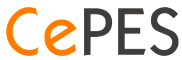 []
| Centro de Pesquisa em Engenharia de Sistemas
Considerações Finais
Discussão com o grupo
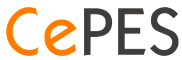 []
| Centro de Pesquisa em Engenharia de Sistemas
Obrigado
Dúvidas/Comentários/Sugestões


Anderson Yanzer
ah290099@pucrs.br

Marcelo Blois
marcelo.blois@pucrs.br
Orientador
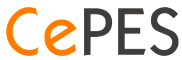 []
| Centro de Pesquisa em Engenharia de Sistemas